Features of airway remodelling and the role of epithelial cytokines
Learn more about the histological features of airway remodelling in asthma and their associations with epithelial cytokines
Features of airway remodelling in asthma
Angiogenesis
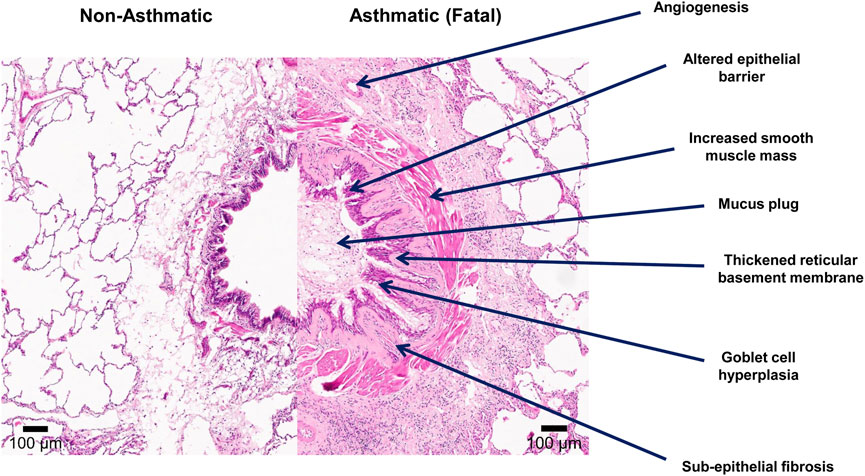 Altered epithelial barrier
Airway remodelling is heterogeneous and can be observed across the spectrum of asthma severity1
In asthma, airway remodelling refers to structural changes that can occur in both the small and large airways2
These structural changes are orchestrated by crosstalk between a variety of immune and non-immune cells within the airway wall and submucosa2,3
Increased airway smooth muscle mass
Mucus plugging
Basement membrane thickening
Goblet cell hyperplasia
Subepithelial fibrosis
Non-asthmatic
Fatal asthma
Figure adapted from Hsieh A, et al. Front Physiol 2023;14:1113100
1. Hsieh A, et al. Front Physiol 2023;14:1113100; 2. Varricchi G, et al. Allergy 2022;77:3538–3552; 3. Hough KP, et al. Front Med 2020;7:191
2
Structural consequences of airway remodelling
Goblet cell metaplasia and increased mucus production1,2
Airway smooth muscle hyperplasia and hypertrophy3
Subepithelial fibrosis2,6
Increased basal membrane thickness1,2
Epithelial shedding2,4,5
Angiogenesis7
Increased matrix deposition leads to airway narrowing
May contribute to damage as external insults penetrate the airway wall
Promotes airway hyperresponsiveness
Can lead to fixed airway obstruction
Promotes immune cell infiltration
Airway blockage
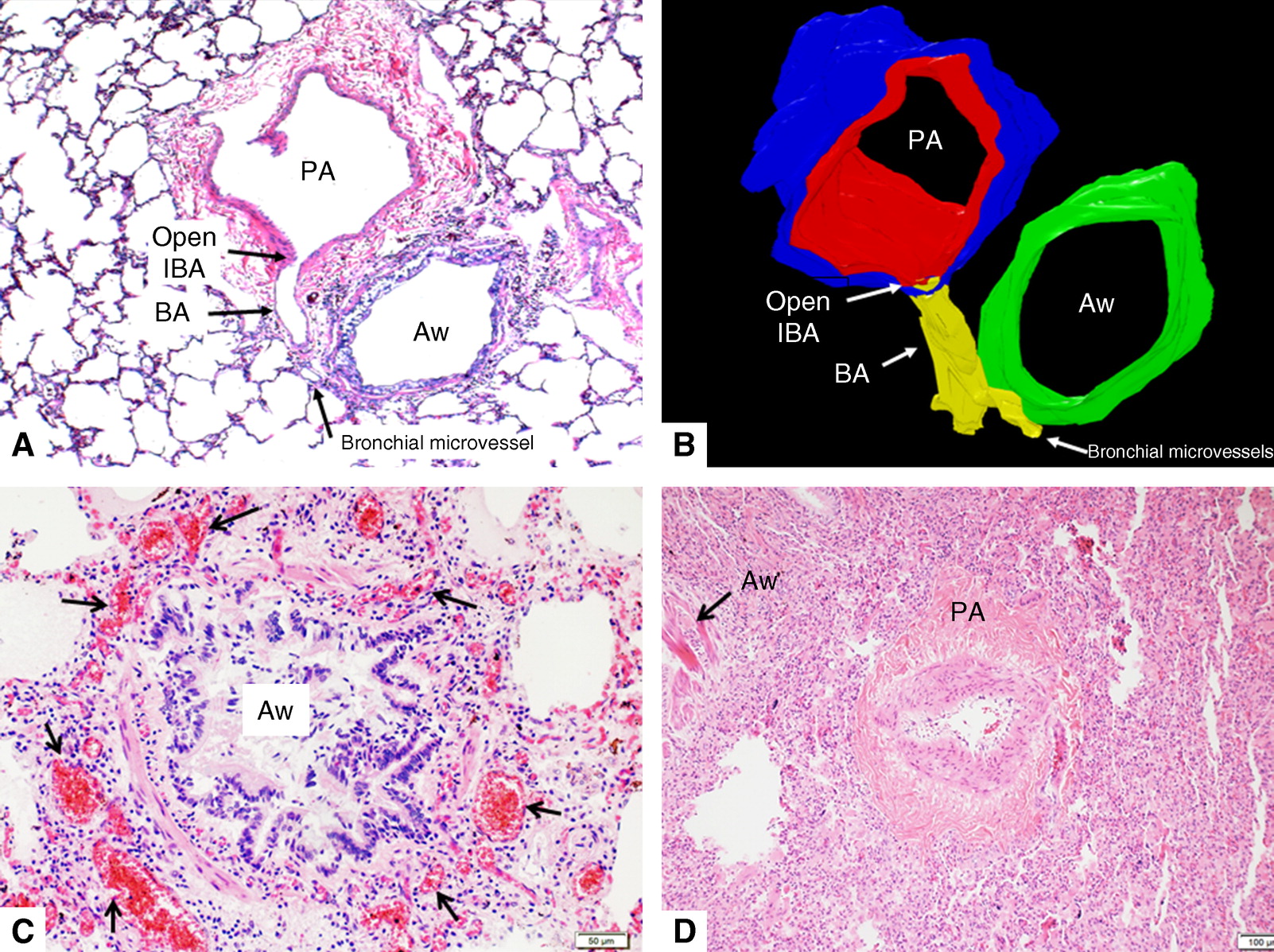 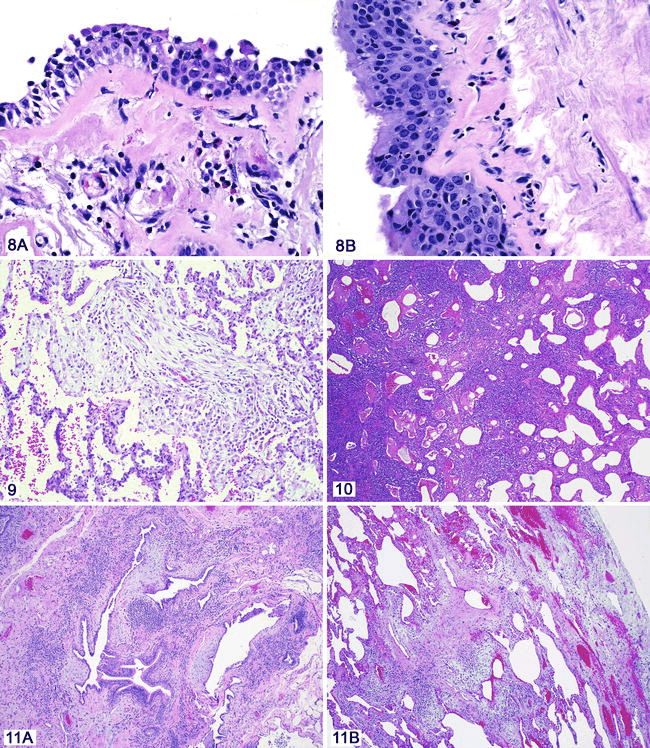 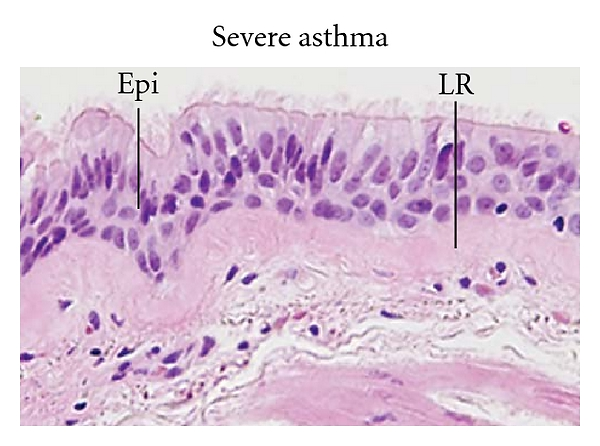 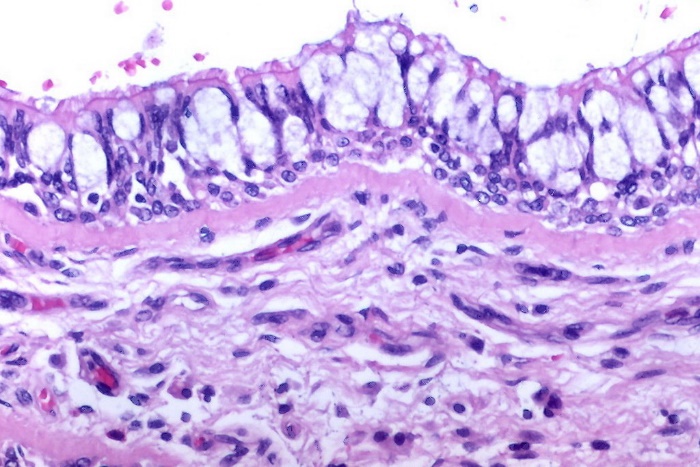 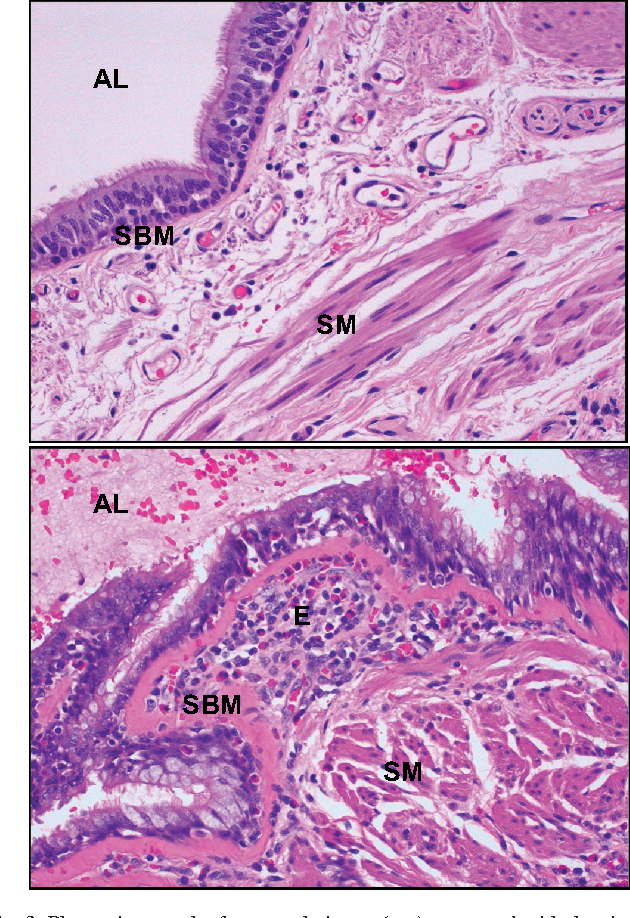 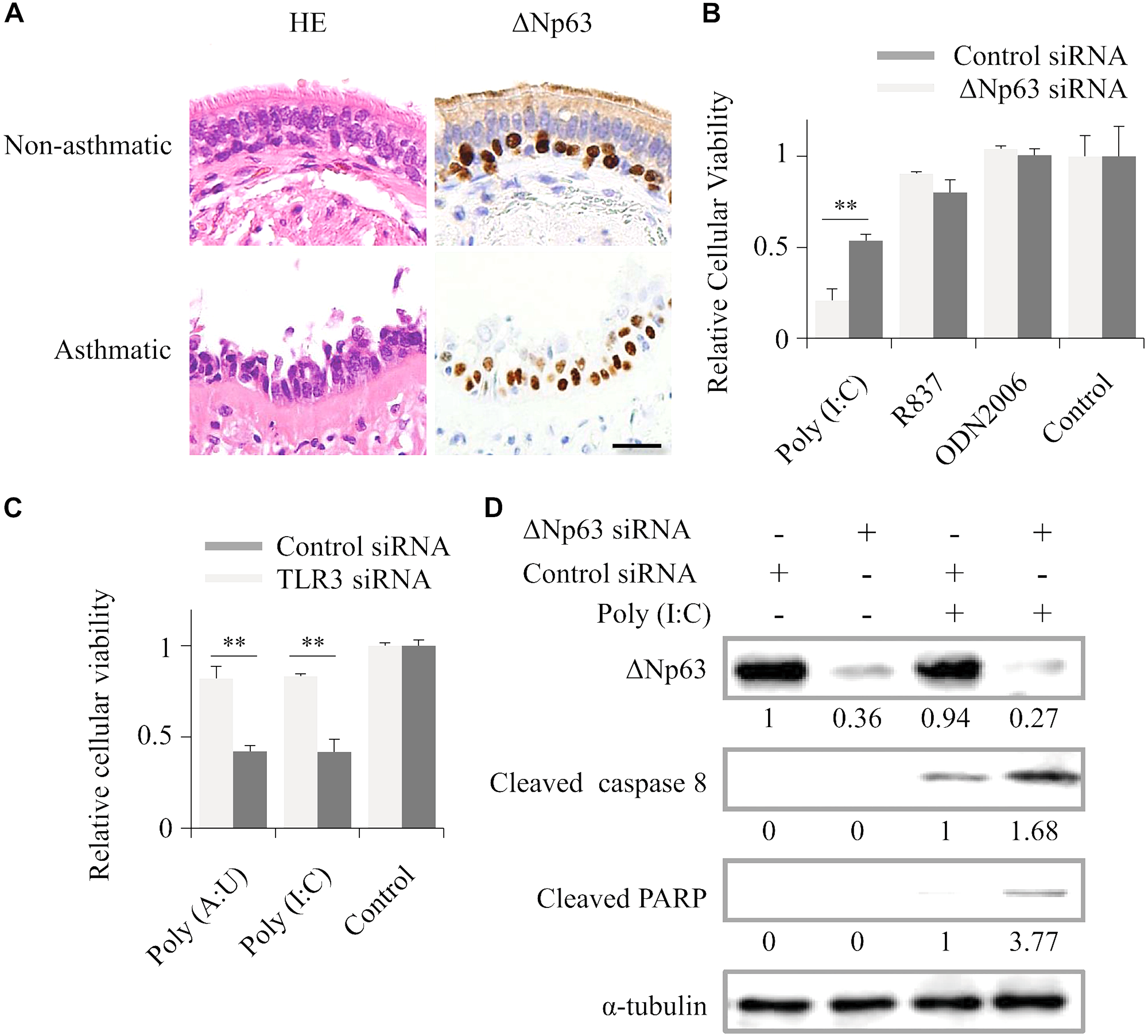 Images adapted from Rosen Y. Bronchial goblet cell hyperplasia. 2009. In: Atlas of pulmonary pathology. Available from: https://www.flickr.com/photos/pulmonary_pathology/3705951876 (Accessed 6 April 2023), Shifren A, et al. J Allergy (Cairo) 2012;2012:316049, Doeing DC, Solway J. J Apply Physiol (1985) 2013;114:834–843, Kubo T, et al. Lab Invest 2019;99:158–168, Gordon IO, et al. Arch Pathol Lab Med 2009;133:1096–1105 and Galambos C, et al. Ann Am Thorac Soc 2018;15:1359–13621. Bartemes KR, Kita H. Clin Immunol 2012;143:222–235; 2. Holgate ST. Immunol Rev 2011;242:205–219; 3. Doeing DC, Solway J. J Appl Physiol 2013;114:834–843; 4. Yang Y, et al. Clin Respir J 2021;15:1027–1045; 5. Calvén J, et al. Int J Mol Sci 2020;21:8907; 6. Cohen L, et al. Am J Respir Crit Care Med 2007;176:138–145; 7. Keglowich LF, Borger P. Open Respir Med J 2015;9:70–80
3
Epithelial cytokines can play diverse, yet often overlapping, roles in airway remodelling in asthma
TSLP
TSLP
IL-33
TSLP activates lung fibroblasts which produce ECM molecules such as collagen type I and MMP-11–3
IL-33 promotes the expression of ECM components collagen and fibronectin 1 by lung fibroblasts8,9
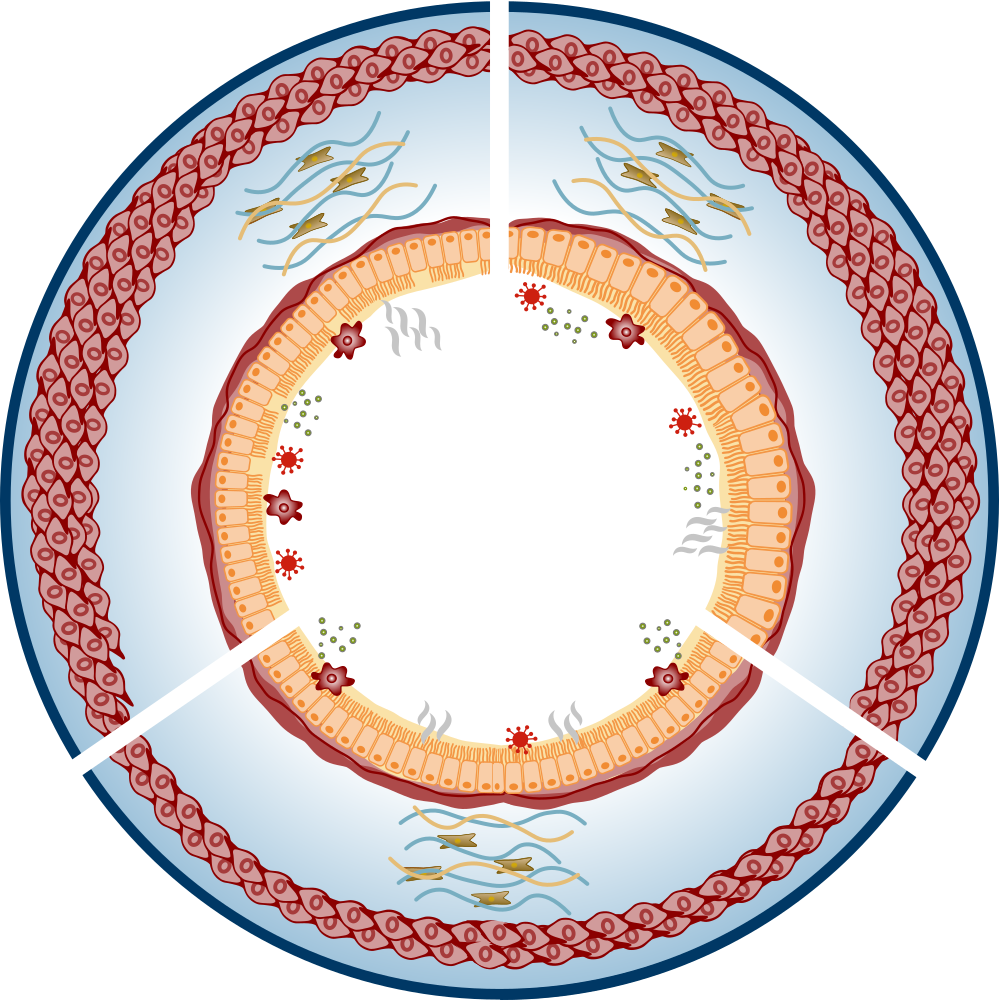 TSLP induces EMT in epithelial cells through the upregulation of TGF-β4
IL-33 directs airway smooth 
muscle wound repair10
TSLP promotes migration and proliferation of airway smooth muscle cells5
IL-25 promotes the proliferation of lung fibroblasts7
IL-25 drives collagen secretion by lung fibroblasts6
IL-25
Evidence based on in-vitro experimental dataECM, extracellular matrix; EMT, epithelial-mesenchymal transition; IL, interleukin; MMP-1, matrix metalloproteinase-1; TGF, transforming growth factor; TSLP, thymic stromal lymphopoietin1. Cao L, et al. Exp Lung Res 2018;44:288–301; 2. Wu J, et al. Cell Biochem Funct 2013;31:496–503;​ 3. Jin A, et al. Biochim Biophys Acta Mol Cell Res 2021;1868:119083; 4. Cai L-M, et al. Exp Lung Res 2019;45:221–235;5. Redhu NS, et al. Sci Rep 2013;3:2301; 6. Gregory LG, et al. Thorax 2013;68:82–90; 7. Xu X, et al. Exp Biol Med (Maywood) 2019;244:770–780; 8. Saglani S, et al. J Allergy Clin Immunol 2013;132:676–685; 9. Guo Z, et al. J Asthma 2014;51:863–869; 10. Kaur D, et al. Allergy 2015;70:556–567
4
Evidence for TSLP in airway remodelling in asthma
In human lung fibroblasts, TSLP increased expression of collagen and alpha-smooth muscle actin in vitro1,2
In human airway epithelial cells, TSLP downregulated epithelial marker E-cadherin and upregulated mesenchymal marker vimentin in vitro4
In human airway smooth muscle cells, TSLP induced migration, which may contribute to increased smooth muscle mass in vitro3
E-cadherin (N=3)               Vimentin (N=3)
Alpha-smooth muscle actin (N=3)        Collagen (N=3)
250
Migrated cell number
1.0
2.0
†
†
¶
Relative protein level
200
*
§
¶
¶
Protein level
*
¶
1.5
150
¶
¶
‡
0.5
¶
1.0
100
50
0.5
TSLP (10 ng/mL)
0
0
0
0
1.5
2.5
4.0
Medium
TSLP (1 ng/mL)
0
1
10
100
TSLP concentration (ng/mL)
TSLP concentration (ng/mL)
N=4
Figures adapted from Cao L, et al. Exp Lung Res 2018;44:288–301, Redhu NS, et al. Sci Rep 2013;3:2301 and Cai L-M, et al. Exp Lung Res 2019;45:221–235
*P<0.05 vs GAPDH control (smooth muscle actin); †P<0.05 vs GAPDH control (collagen); ‡P<0.001 vs medium control; §P<0.01; ¶P<0.001
GAPDH, glyceraldehyde-3-phosphate dehydrogenase; TSLP, thymic stromal lymphopoietin
1. Cao L, et al. Exp Lung Res 2018;44:288–301; 2. Wu J, et al. Cell Biochem Funct 2013;31:496–503; 3. Redhu NS, et al. Sci Rep 2013;3:2301; 4. Cai L-M, et al. Exp Lung Res 2019;45:221–235
5
Evidence for IL-33 in airway remodelling in asthma
In human lung fibroblasts, IL-33 increased expression of fibronectin 1 and type I collagen in vitro1,2
In human airway smooth muscle cells, IL-33 directed wound closure in vitro, which may contribute to smooth muscle repair in response to physical or inflammatory damage3
Type I collagen /β-actin (N=3)
P=0.009
40
Percentage wound healed
P=0.02
Fibronectin 1 /β-actin (N=3)
P=0.03
30
6
Relative protein level
*
5
20
†
4
†
3
*
10
2
1
0
0
+ 50 ng/mL IL-33
–
+
–
–
+
+
–
1
10
100
IL-33
(ng/mL)
Isotype
–
–
+
–
+
–
Anti-IL-33
–
–
–
+
–
+
Figures adapted from Guo Z, et al. J Asthma 2014;51:863–869 and Kaur D, et al. Allergy 2015;70:556–567
*P<0.05 vs controls; †P<0.01 vs controlsIL, interleukin1. Guo Z, et al. J Asthma 2014;51:863–869; 2. Saglani S, et al. J Allergy Clin Immunol 2013;132:676–685; 3. Kaur D, et al. Allergy 2015;70:556–567
6
Evidence for IL-25 in airway remodelling
In human airway lung fibroblasts, IL-25 induced extracellular collagen secretion in vitro1
In human lung fibroblasts, IL-25 promoted cell proliferation in vitro2
IL-25 (N=8–12)
90
*
PBS (N=8–12)
*
Collagen mg/mL
75
†
†
4
Optical density
60
45
3
30
*
2
15
0
1
24
8
48
Time (h)
0
0
1
100
10
N=3
IL-25 concentration (ng/mL)
Figures adapted from Gregory LG, et al. Thorax 2013;68:82–90 and Xu X, et al. Exp Biol Med (Maywood) 2019;244:770–780
*P<0.05 vs PBS control group; †P<001 compared with vehicle-treated fibroblasts after 72 hoursIL, interleukin; PBS, phosphate-buffered saline1. Gregory LG, et al. Thorax 2013;68:82–90; 2. Xu X, et al. Exp Biol Med (Maywood) 2019;244:770–780
7